Blast
microARNs RumimiR
Fichier regroupant les nouveaux microARNs
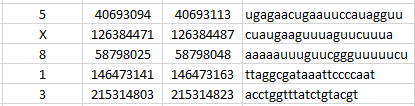 Blaster les microARNs dans le génome de référence
Liens pour les blasts : 		Blast bovin	Blast caprin	Blast ovin
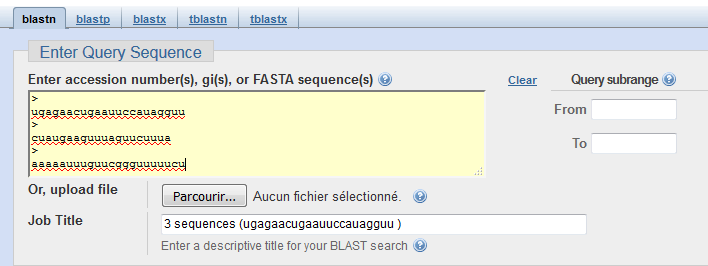 Commencer par le symbole ">" puis le placer entre chacune des séquences
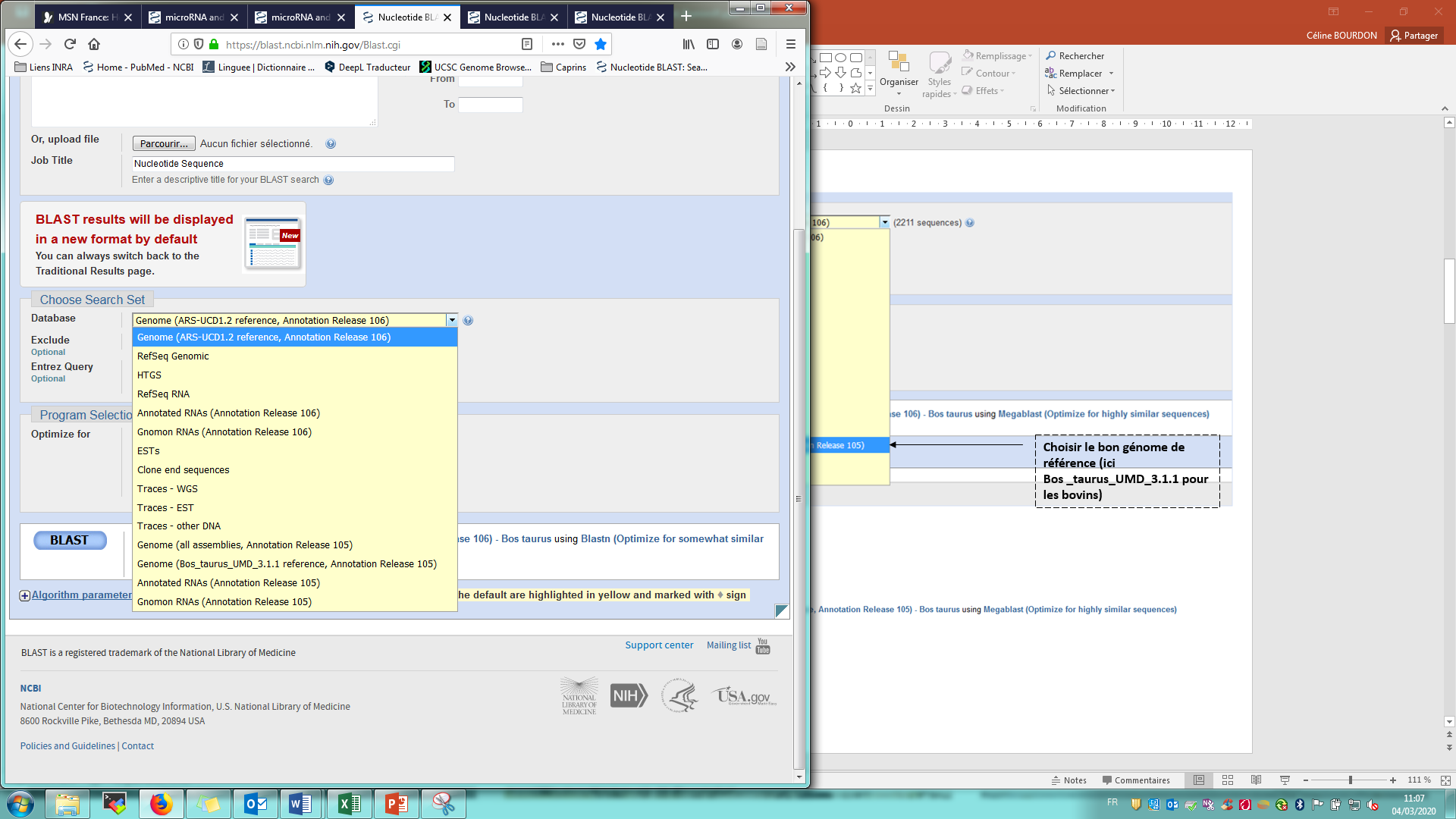 Choisir le bon génome de référence (ici 
ARS-UCD1.2 pour les bovins)
Lancer le Blast
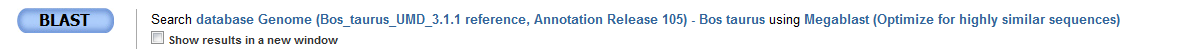 Récapitulatif
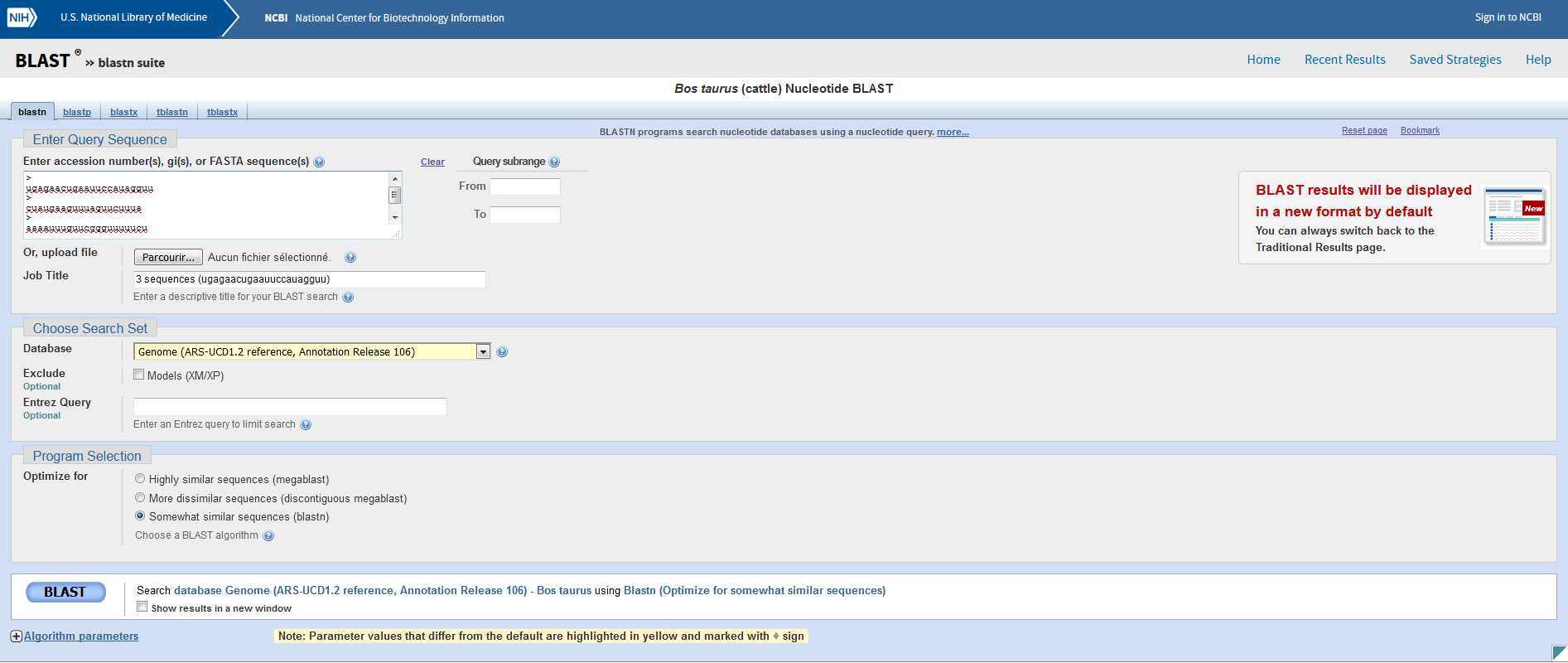 Page des résultats
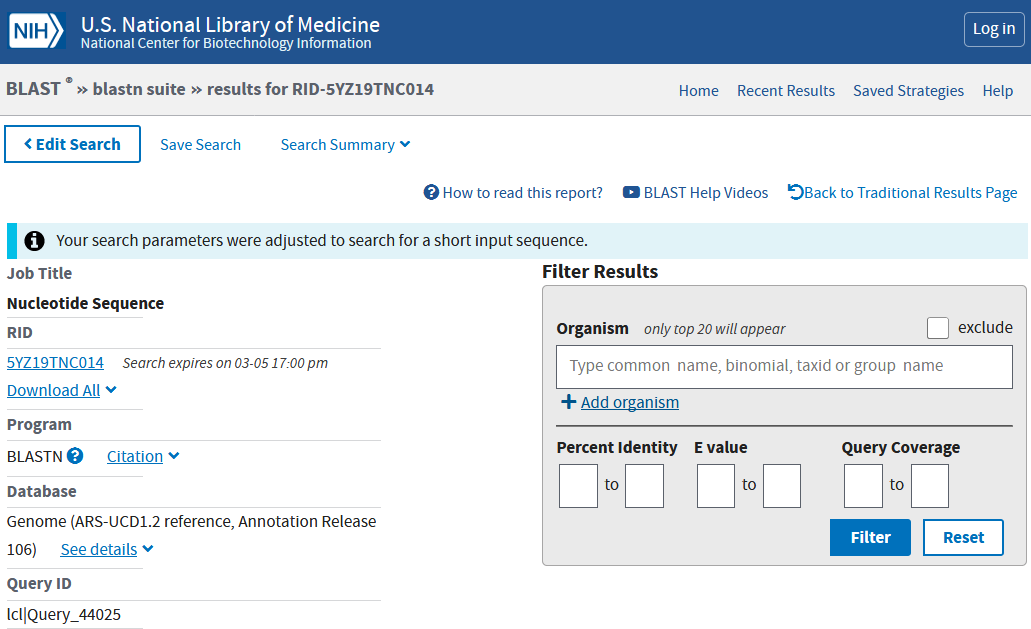 Choisir la page de résultats traditionnelle
Page des résultats
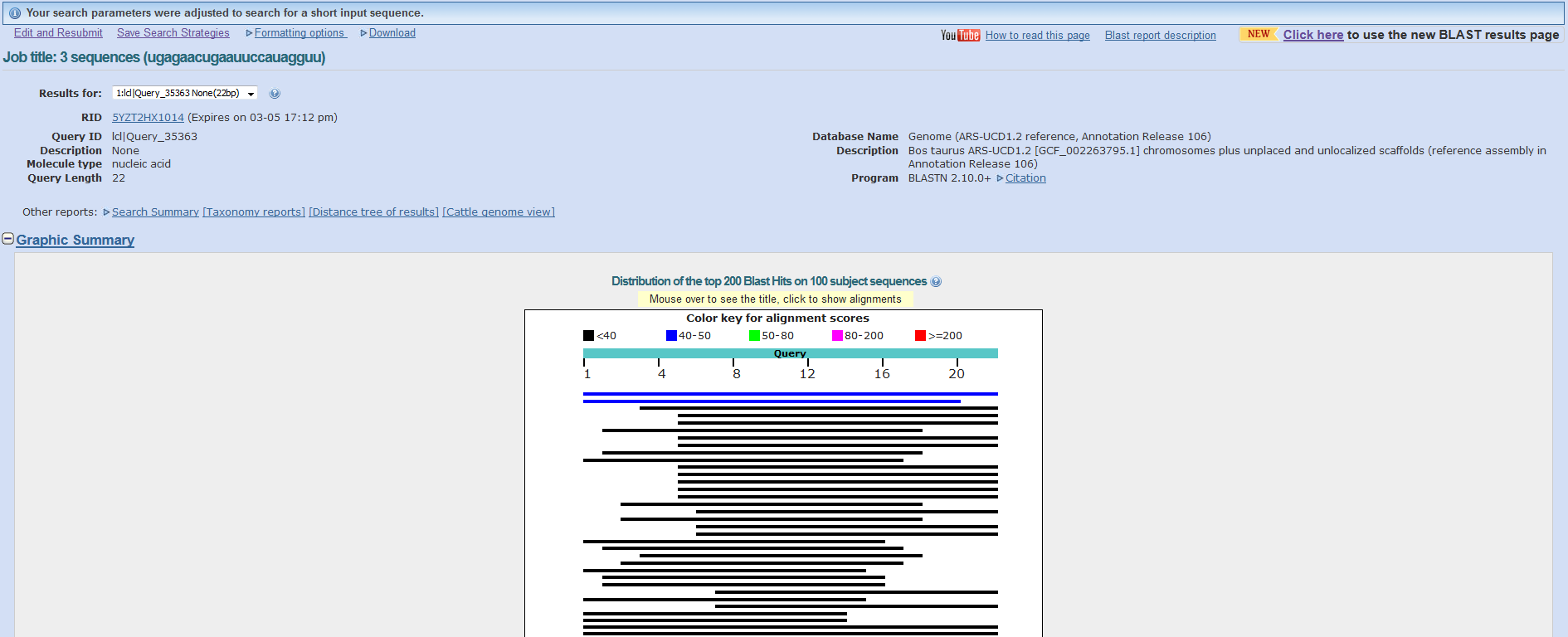 Formater la page pour que les résultats soient plus facilement visualisables
Formater la page
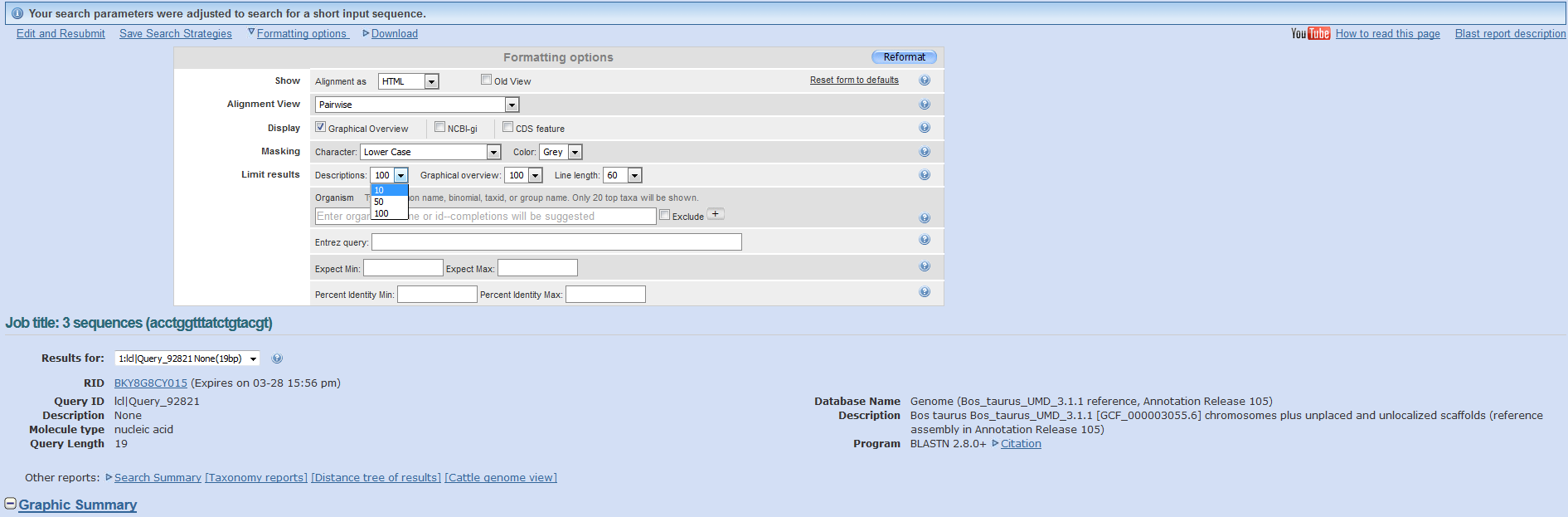 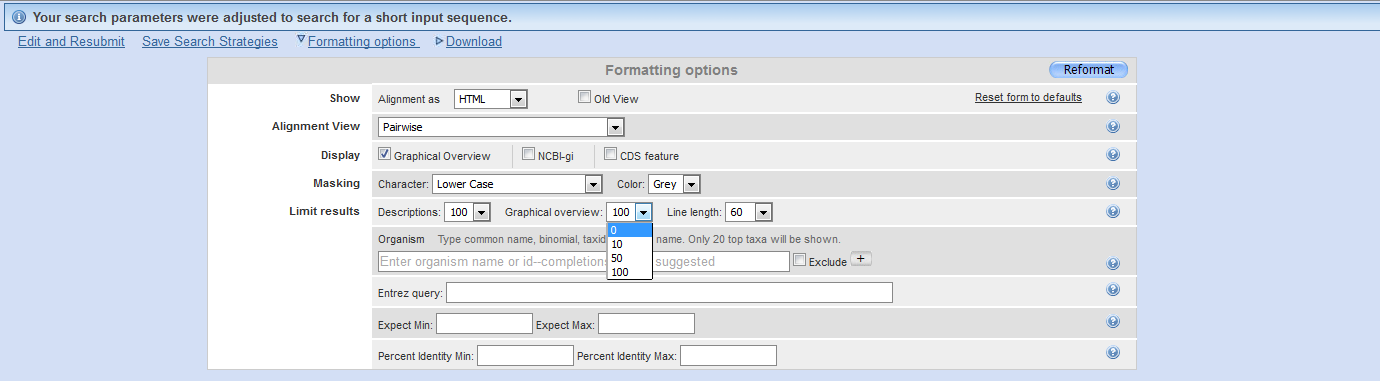 Reformater la page
Pas de graphique affiché (chargement de la page plus rapide)
Description de 
seulement 10 résultats
Résultats
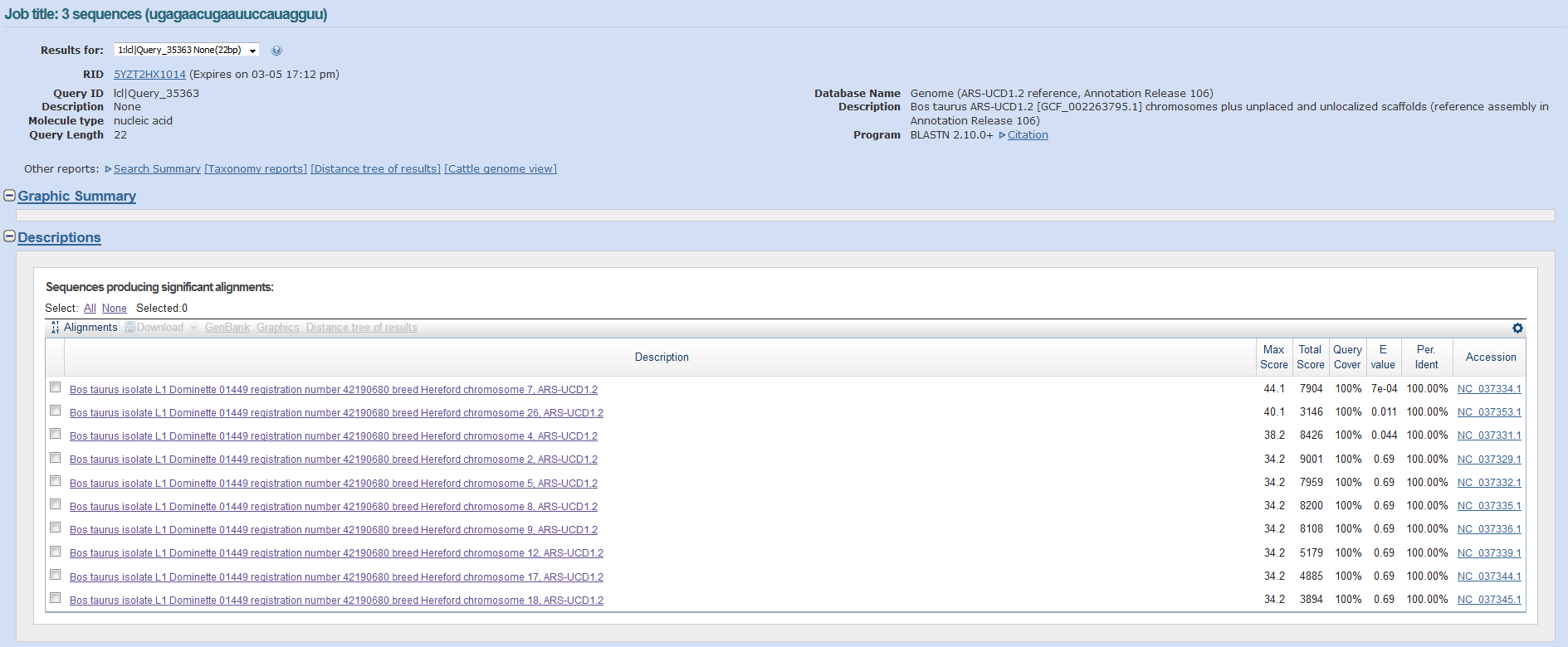 100% identité et 100% Query cover nécessaires, E-value la plus faible
Sélectionner
Chromosome
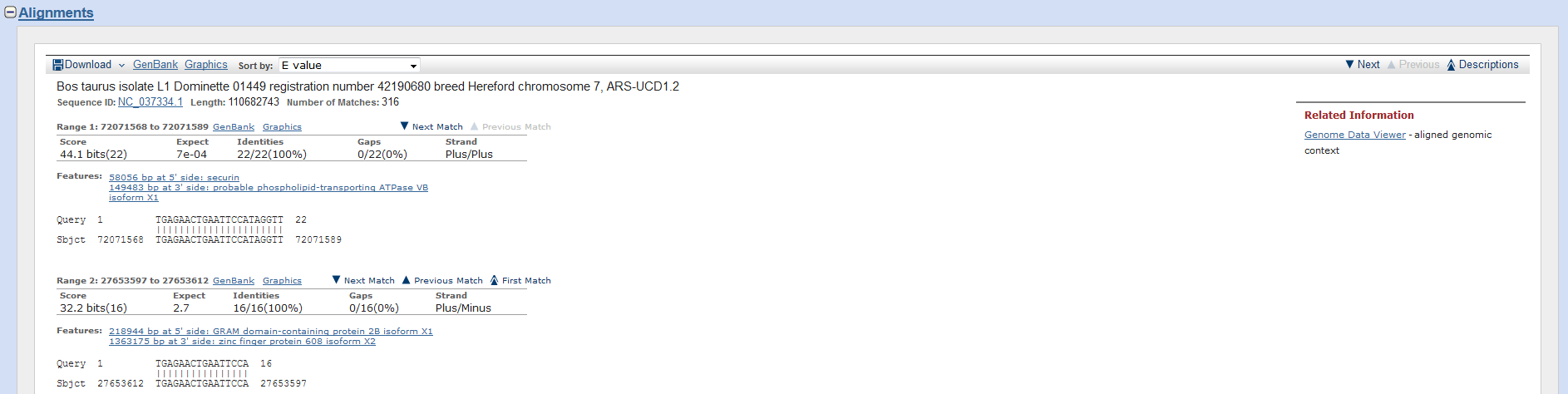 Position Start
Position End
Vérifier que l’identité est bien effective sur l’ensemble de la séquence (ici 22 bases, correspondant à la longueur de la séquence rentrée donc OK)
Chr, pos start, pos end à rentrer dans le classeur Excel
Sélectionner la deuxième séquence rentrée
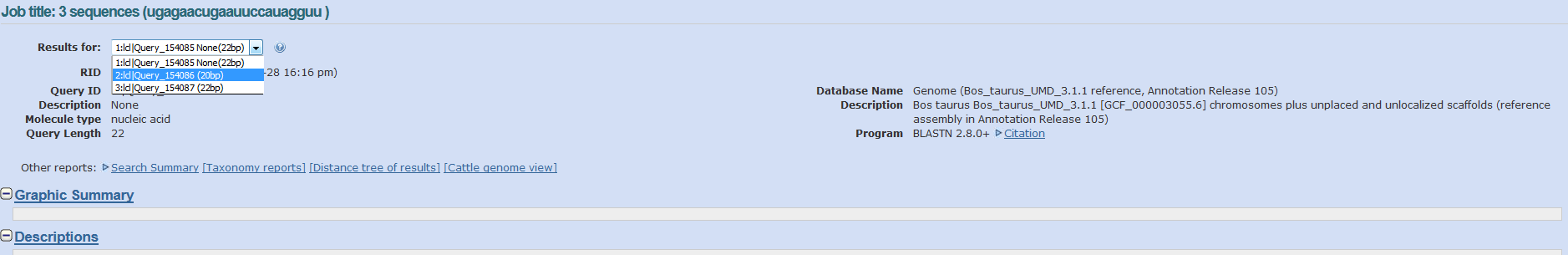 Pour soumettre de nouvelles séquences
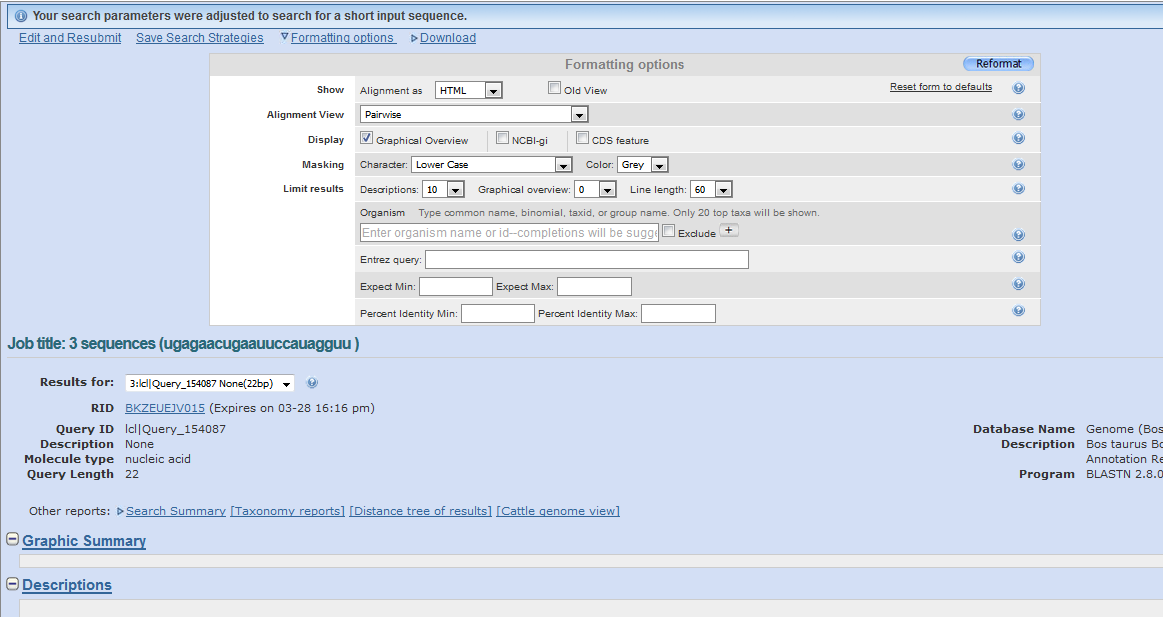 Plusieurs positions possibles
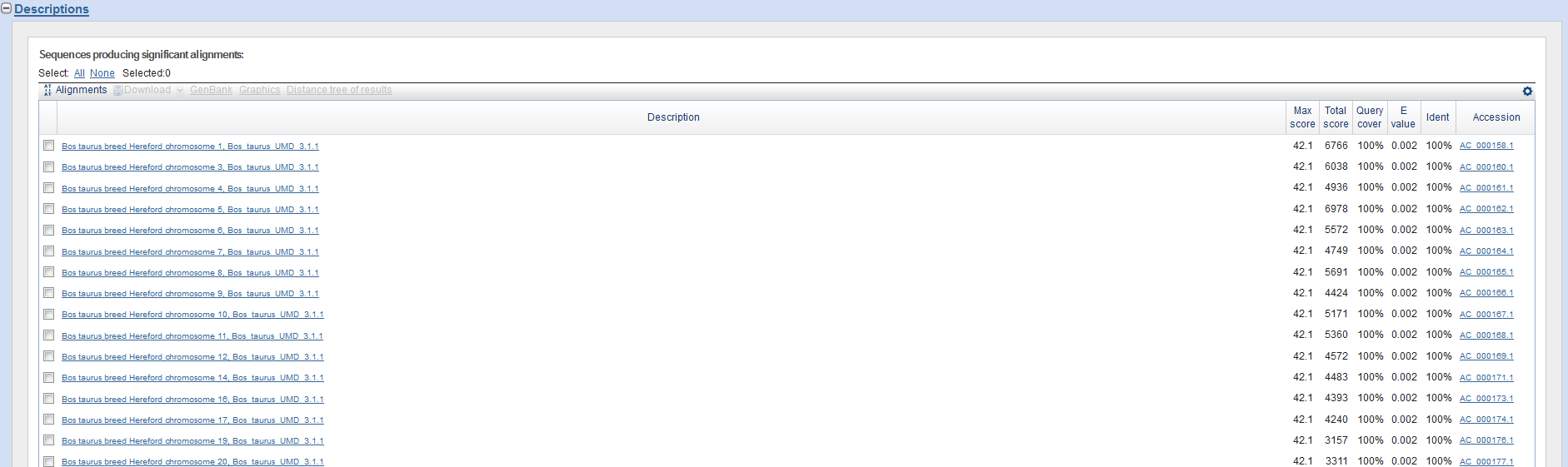 100 % Query cover et 100 % identité, E value identiques : plusieurs positions possibles ===> Mettre le nombre de localisations possibles dans le fichier Excel dans la colonne "Multi-mapping"
Si Query cover et/ou Ident. différent(s) de 100% ===> Mettre "0 with 100% query cover and 100% identity" dans la colonne "Multi-mapping"